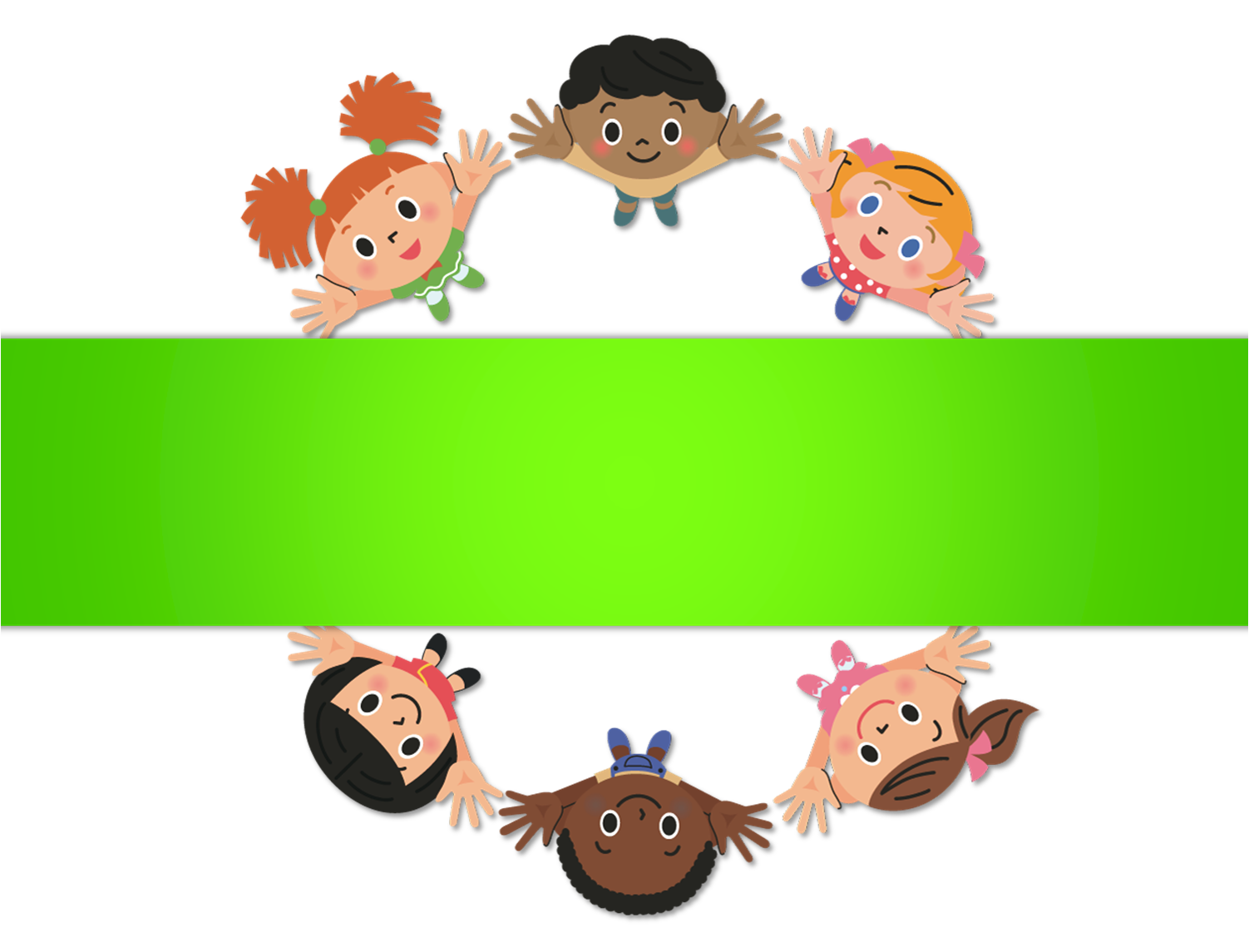 Муниципальное бюджетное дошкольное образовательное учреждение детский сад «Оленёнок»
БЛОК II
АЗБУКА НАСТРОЕНИЯ
занятие № 14
Составитель: Цурло Е.А.
педагог-психолог
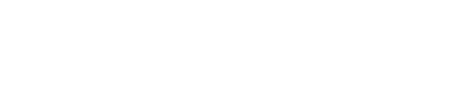 Игра «Будь внимателен»
Я сейчас буду задавать тебе разнообразные вопросы, но ответ на каждый вопрос должен звучать только после произнесения мной волшебной фразы: «Раз, два, три! Говори!». 
Сколько лап у кошки?
Апельсин — это овощ?
Где живет медведь?
Собаки умеют летать?
Сколько тебе лет?
А теперь ты задаешь вопросы.
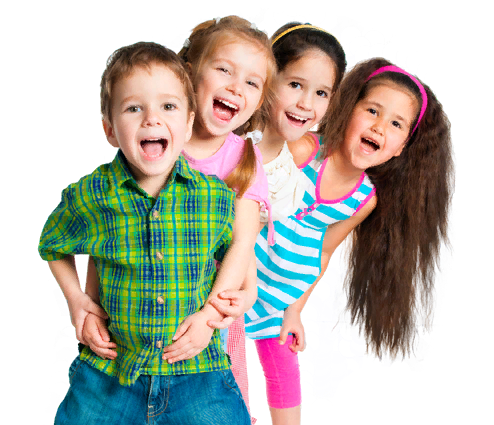 Игра «Повстречались два барана»

Во время проговаривания стихотворения: «На мосточке утром рано повстречались два барана. Ну и начали нести: Здесь вдвоем нельзя пройти!», мы с тобой будем в роли барашков, которые упираются друг в друга лбами и ладонями. 
 Проигрывает тот, кто первым сделает шаг назад или в сторону. (Играя, следите, чтобы ребёнок не входил в слишком уж сильный азарт, сопровождайте игру шутками и смехом).
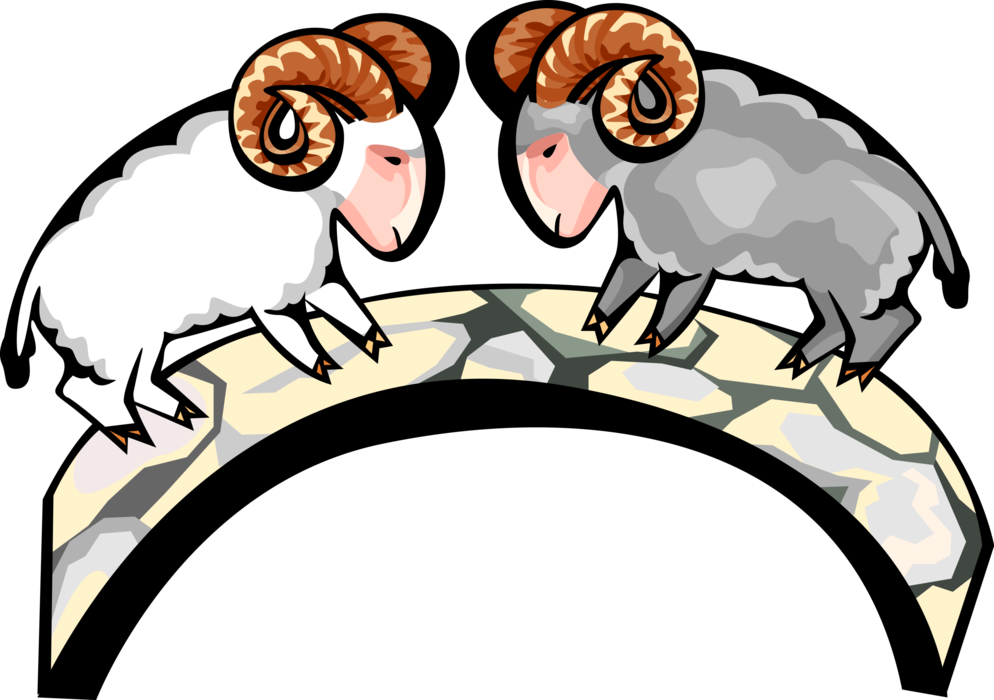 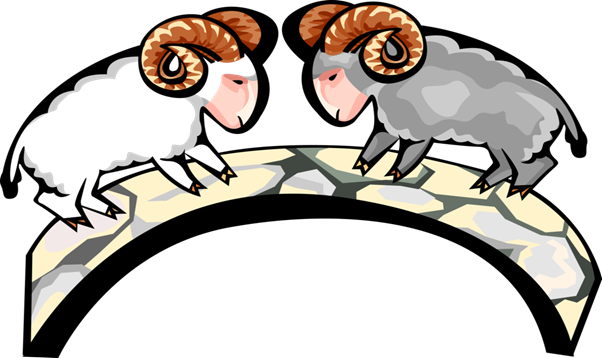 Упражнение «Лабиринт»
Из стульев, повернутых друг к другу спинками, воспитатель строит на полу запутанный «лабиринт» с узкими переходами. Затем говорит детям: «Сейчас вам предстоит пройти весь лабиринт. Но это не простой лабиринт: его можно пройти вдвоем только повернувшись лицом друг к другу. Если вы хоть раз обернетесь или рас­цепите руки, двери лабиринта захлопнутся и игра остановится».
Дети делятся на пары, становятся друг к другу лицом, обнимаются и начинают медленно проходить лабиринт. При этом первый ребенок идет спиной, повернувшись лицом к партнеру. После того как первая пара пройдет лабиринт, начинает движение вторая. Дети вместе со взрослым наблюдают за ходом игры.
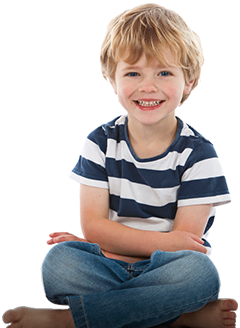 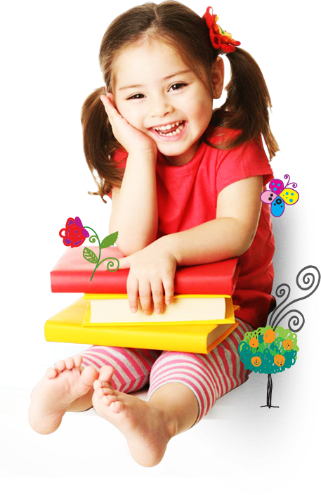 Использованная литература:
Шаблоны презентации http://nachalo4ka.ru/
Проект Розалии Герасимовой «Давайте жить дружно» https://www.maam.ru/
https://clipart-best.com/ru/